L’APARELL LOCOMOTOR
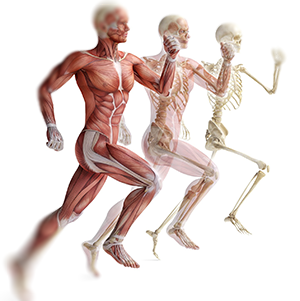 L'aparell locomotor és l'aparell encarregat del moviment del cos. Gràcies a l'aparell locomotor, podem moure el cos i desplaçar-nos. Està format per tres grans tipus d'elements: 
Els ossos, els músculs i les articulacions.
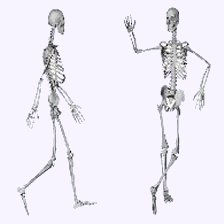 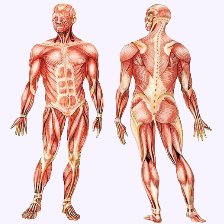 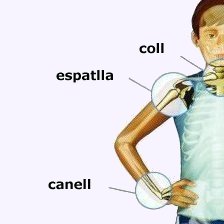 Els ossos
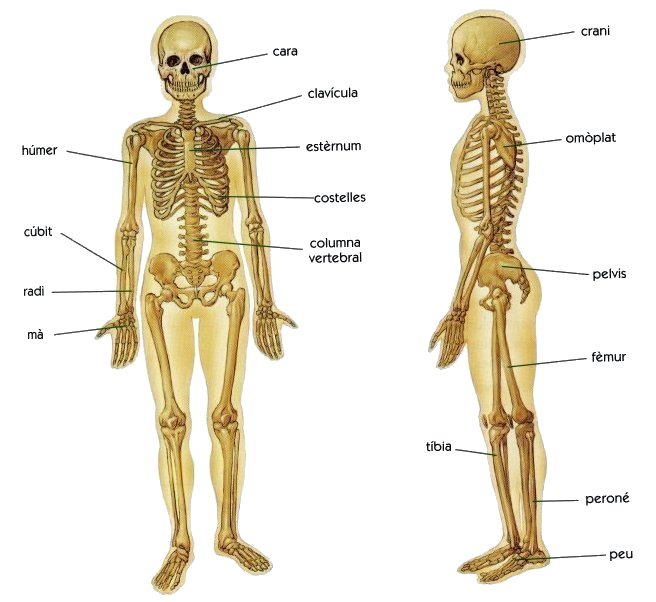 Els ossos són unes peces dures i poc flexibles. Tenen tres funcions:

- Donar forma al cos
- Protegir òrgans delicats com l'encèfal i el cor.
- Fer possible el moviment
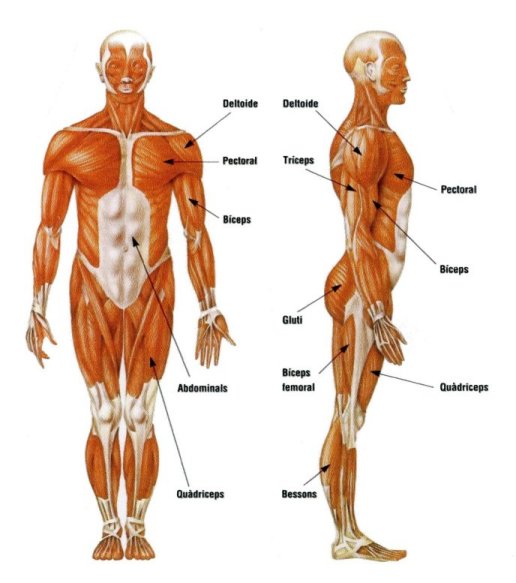 · Els músculs 

Els músculs són la carn del cos. En general, són allargassats i acabats en unes fibres anomenades tendons, per on s'uneixen als ossos.Hi ha músculs que no participen en el moviment del cos. N'és un exemple el cor.
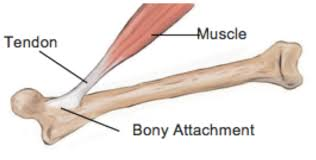 Les articulacions
Les articulacions són els punts on s'uneixen els ossos. 

Les articulacions mes importants son el coll, espatlla,colze, canell ,  maluc, genoll i turmell.
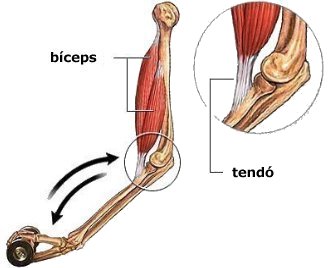 Com tenir cura de l´aparell locomotor?
Adoptar  postures  adequades .
 Fer  exercici  físic  regularment. 
 Tenir una dieta  adequada .
Portar  calçat  adequat.
No portar molt  pes diàriament.
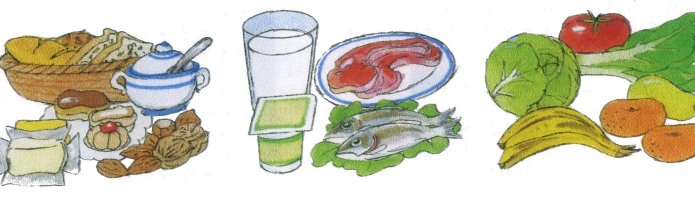 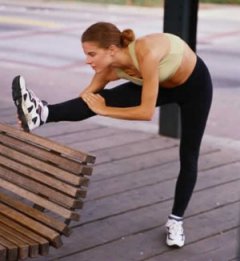 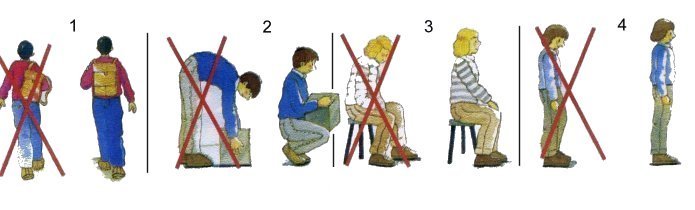 Moltes gracies